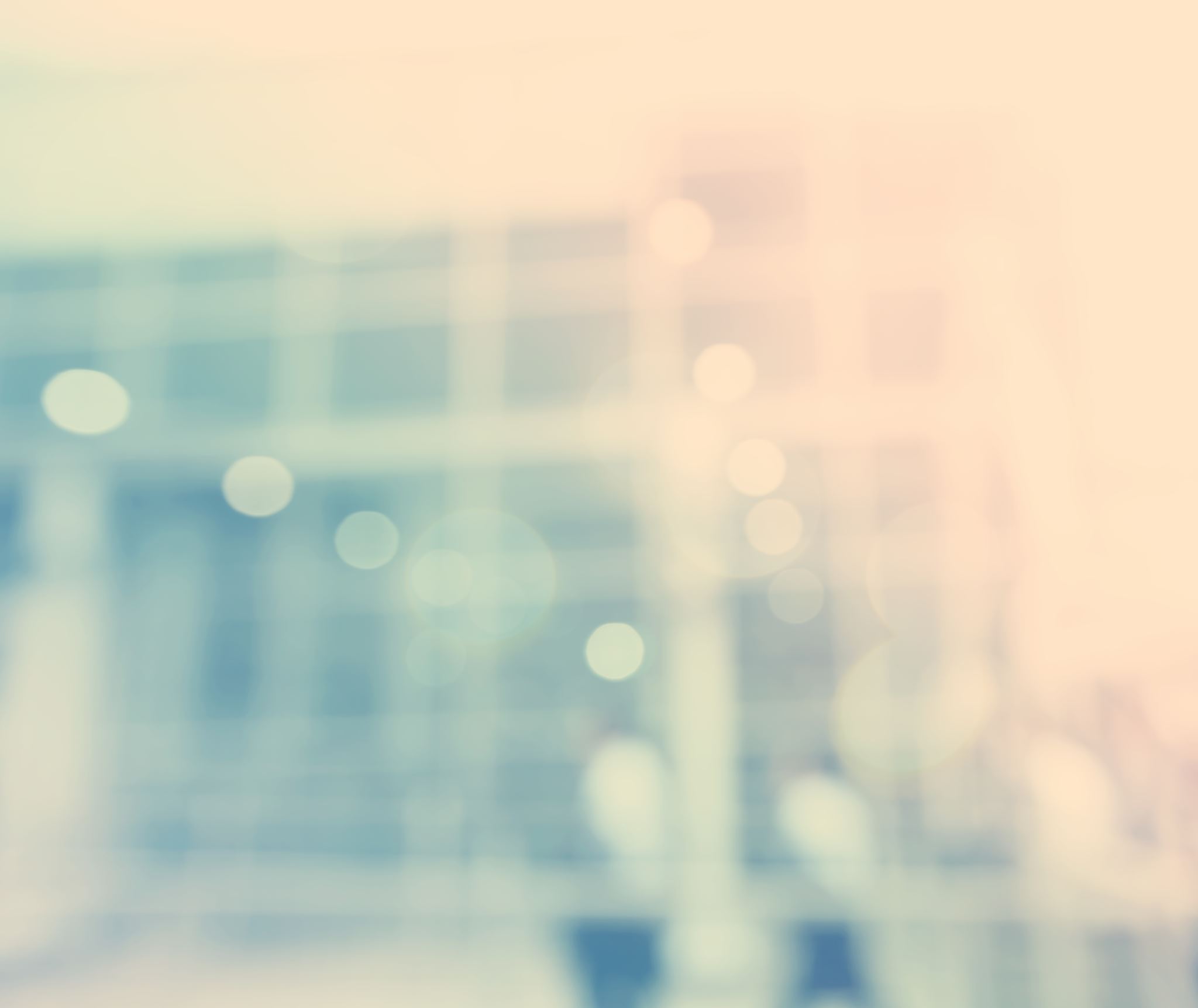 Speaking to God
WHAT IS PRAYER
Know God by Speaking to Him
Praise and Worship God
Admit to God Your Sins
Request God for your needs
Matthew 6:8 “…, for your Father knows exactly what you need even before you ask him!”
1 Peter 5:7 “Give all your worries and cares to God, for he cares about you.”
Give to God your problems and struggles in life
Tell him honestly and freely
Tell him exactly how you feel
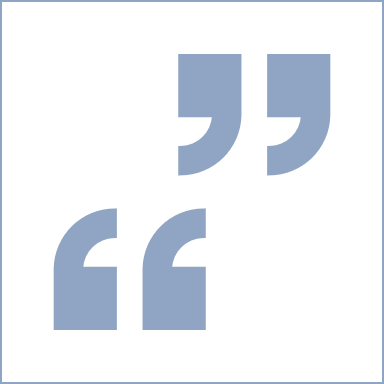 How God answers your prayer
Importance of Giving Thanks
Luke 17:11-19 New International Version - UK (NIVUK)
Jesus heals ten men with leprosy
11 Now on his way to Jerusalem, Jesus travelled along the border between Samaria and Galilee. 12 As he was going into a village, ten men who had leprosy[a] met him. They stood at a distance 13 and called out in a loud voice, ‘Jesus, Master, have pity on us!’
14 When he saw them, he said, ‘Go, show yourselves to the priests.’ And as they went, they were cleansed.
15 One of them, when he saw he was healed, came back, praising God in a loud voice. 16 He threw himself at Jesus’ feet and thanked him – and he was a Samaritan.
17 Jesus asked, ‘Were not all ten cleansed? Where are the other nine? 18 Has no one returned to give praise to God except this foreigner?’ 19 Then he said to him, ‘Rise and go; your faith has made you well.’
God is real